O QUE É LITURGIA PARA O MUNDO DE HOJE?CONVERSÃO  PASTORAL NO ÂMBITO LITÚRGICO
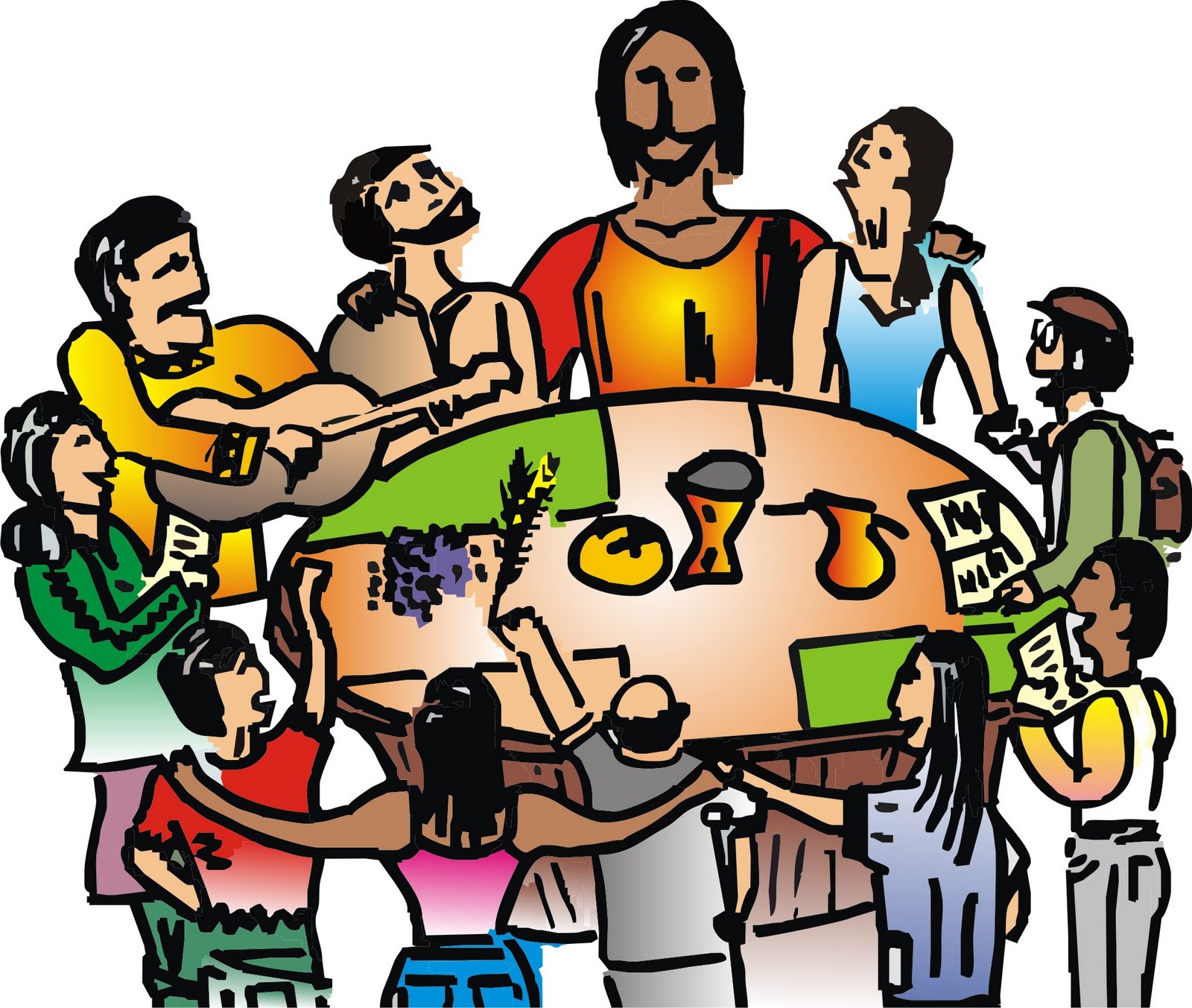 50 anos da Sacrosanctum Concilium…
Que Liturgia necessita hoje nossa Igreja…?
50 anos da Sacrosanctum Concilium
Devemos seguir caminhando na mesma direção ou hoje o que cambiar do rumo…?
Queremos responder a partir do dinamismo da conversão pastoral à qual nos chama Aparecida.
A Conferência de APARECIDA abriu uma oportunidade extraordinária:
Voltar à novidade de uma Igreja missionária, aos grandes valores e critérios do Evangelho e às nossas melhores  tradições eclesiais.
A avaliação da liturgia reformada pelo Concílio Vaticano II é, no conjunto, MUITO POSITIVA.
As interpretações extremas ou ideologizadas de liturgia, os abusos na celebração e na presidência, a nostalgia de grupos minoritários a um retorno à liturgia tridentina,a perda do sentido de Deus que tem afetado a vivência litúrgica no mundo ocidental … tudo isso não obscurece os pilares da grande reforma do Vaticano II.
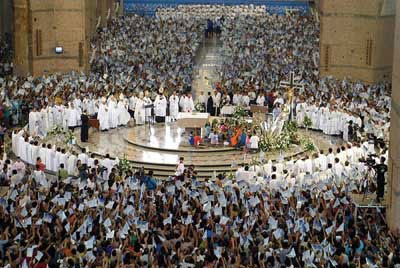 Queremos:
reafirmar os princípios renovadores da Reforma litúrgica do Concílio Vaticano II, e 
escutar atentamente a voz dos sinais da hora atual.
Quais os princípios da Reforma litúrgica?
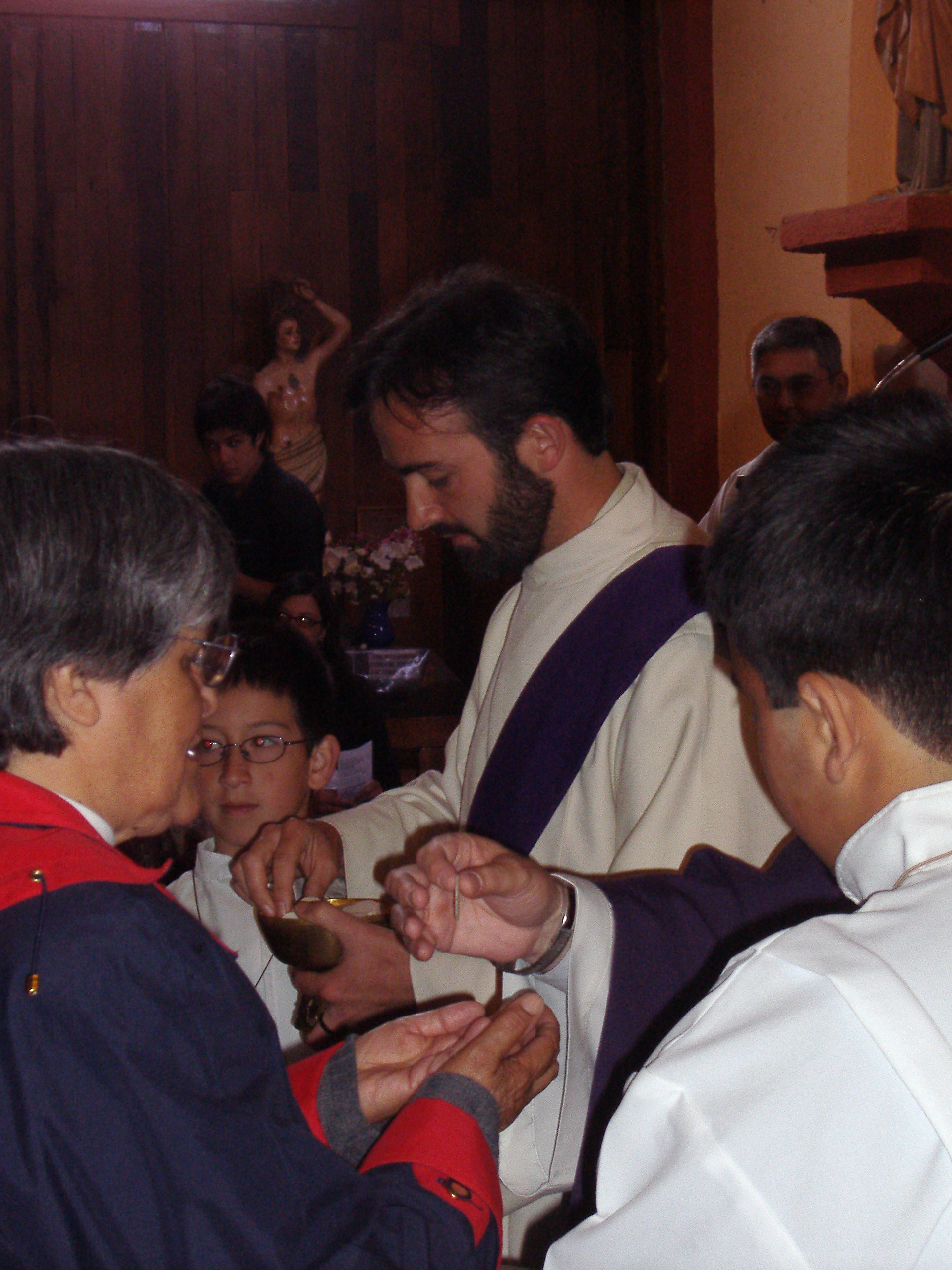 1 – A participação ativa de toda a assembleia; 
línguas vernáculas;
diversidade dos papeis e ministérios;
por meio da música e cantos próprios de cada povo.
2 - A centralidade do mistério pascal de Cristo em toda celebração e no ano litúrgico; a centralidade do domingo, “páscoa semanal”.
Os princípios da reforma litúrgica:
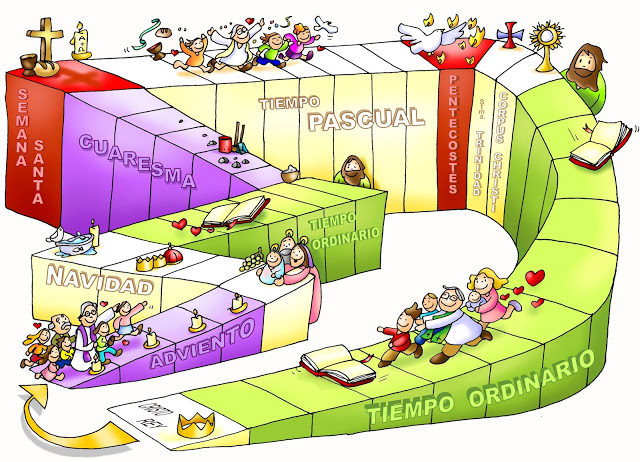 3 - O papel constitutivo (não decorativo) da Sagrada Escritura em toda celebração litúrgica.
Os princípios da reforma litúrgica:
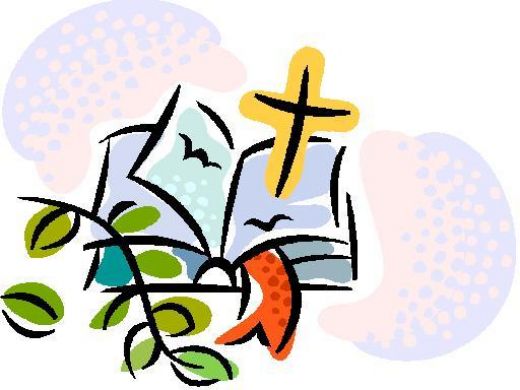 4 - O espaço litúrgico centrado 
no altar e no ambão: 
Palavra e Eucaristia, intimamente unidas.
Os princípios da reforma litúrgica:
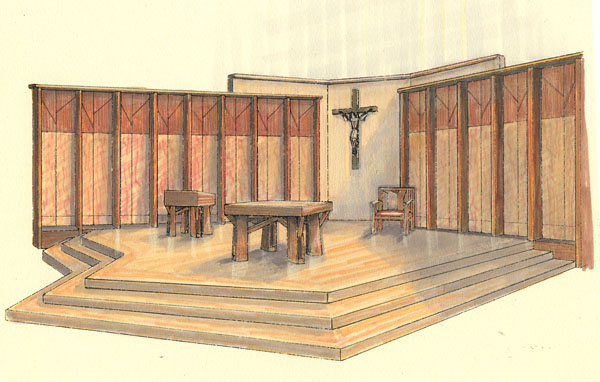 5 - A simplificação do espaço, os objetos e 
os ritos: a “nobre simplicidade”
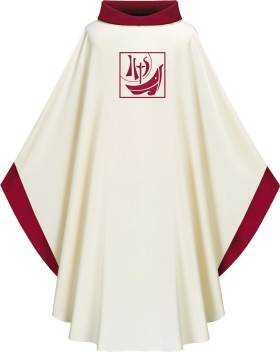 Os princípios da reforma litúrgica:
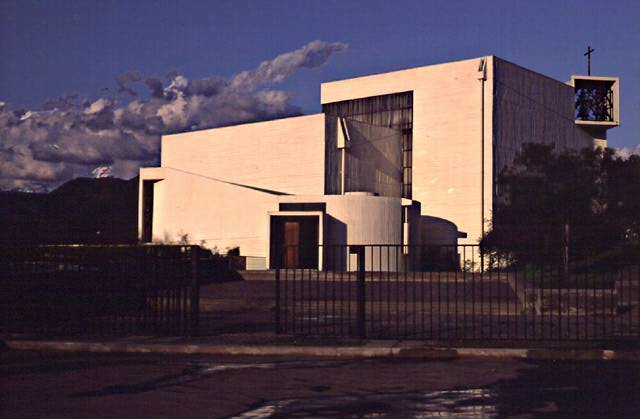 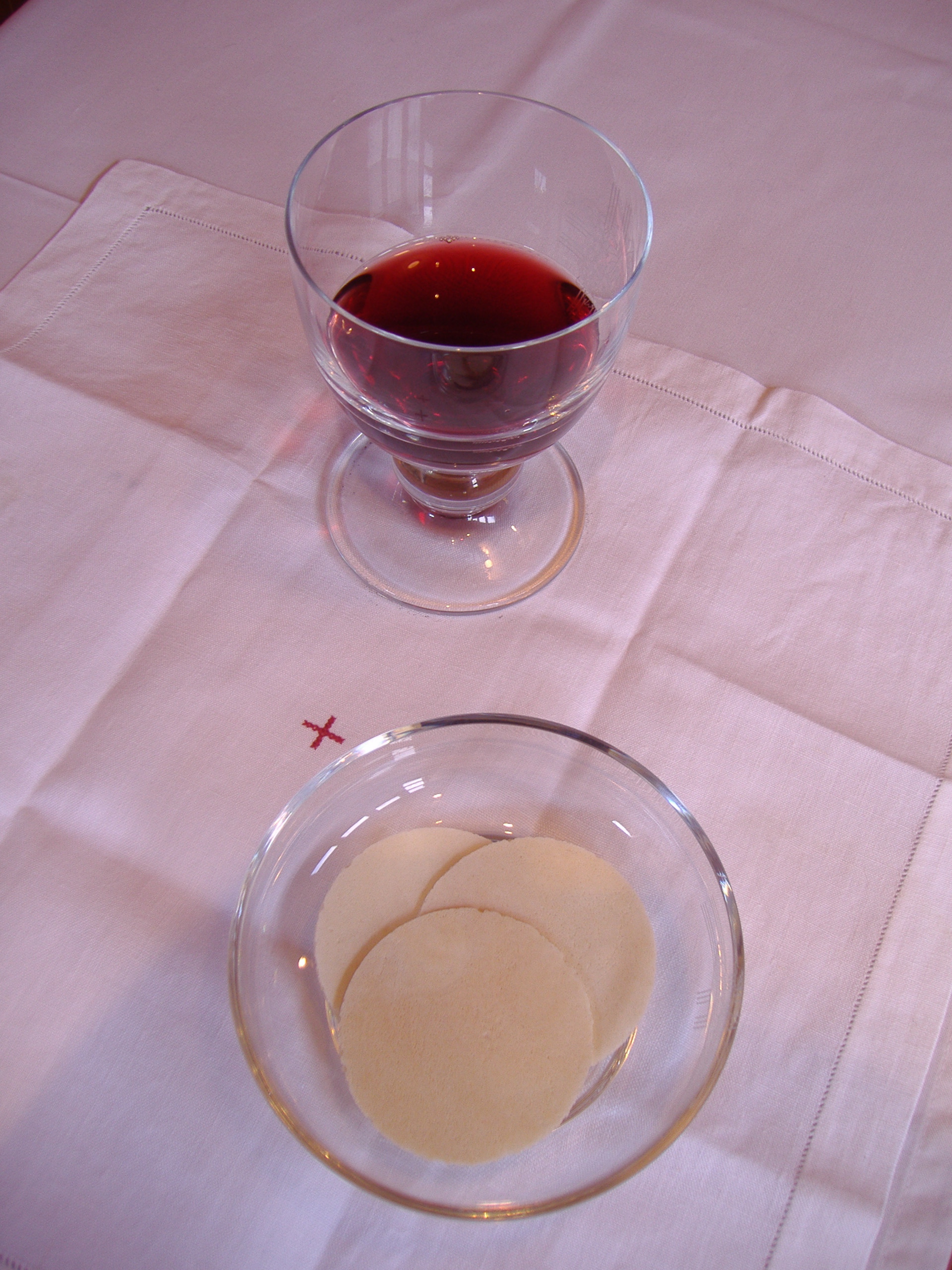 Quais os sinais da hora atual?
Discernir o que o Espírito Santo comunica, para distinguir daquilo que poderia ser meramente  uma voz ‘humana’.
Acolher com objetividade as avaliações críticas do Magistério.
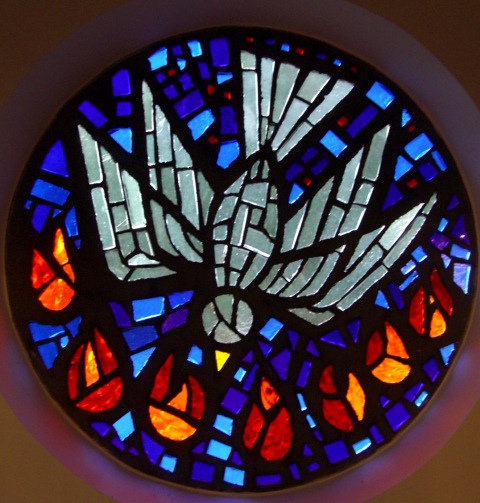 Quais os sinais da hora atual?
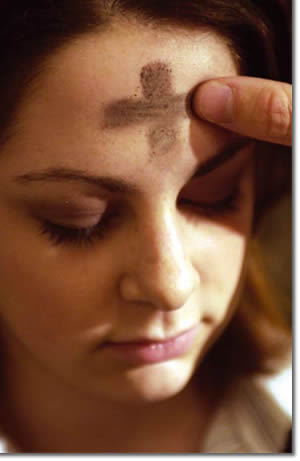 O mais urgente e o que afeta o sentido da liturgia:é preciso voltar a acentuar seu caráter religioso, espiritual,  místico...  fortalecendo o sentido de Deus em seu rosto bíblico e cristão, e propondo uma experiência do Mistério.
Quais os sinais da hora atual?
Evitando com decisão o mero horizontalismo celebrativo; combatendo a banalização da celebração: ela deve ser transparência do sagrado a partir de Jesus Cristo. O Concílio a chama de “ação sagrada por excelência” (SC 7).
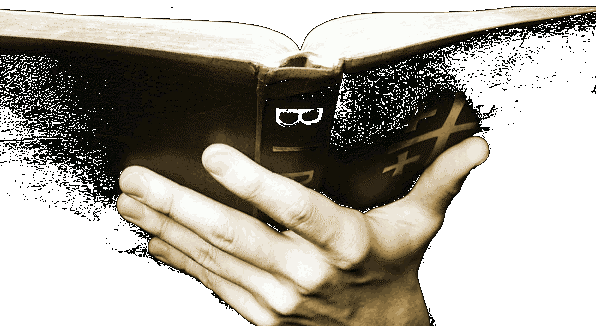 Quais os sinais da hora atual?
A liturgia supõe a fé, também se extraordinariamente possa suscitá-la e normalmente a alimente.

Si a fé estiver enferma (e oestá em nossas sociedades, 
com distinta ênfase),a liturgia inevitavelmentetambém partilha a enfermidade.
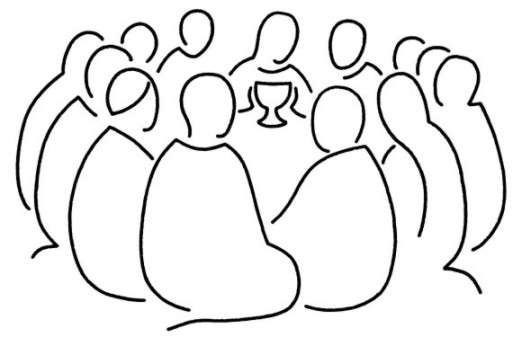 Quais os sinais da hora atual?
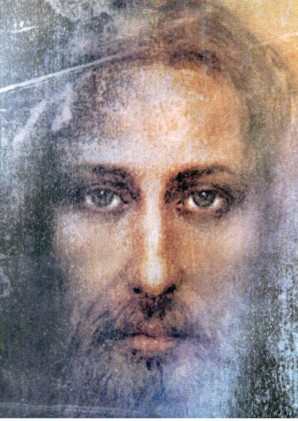 Aparecida apontou o caminho a seguir: a liturgia seja um encontro com o Deus vivo: 
com o Pai Criador, 
com Jesus Cristo Redentor e com o Espírito Santo Vivificador.
Quais os sinais da hora atual?
Este caminho passa pela catequese, pela recuperação da catequese mistagógica: 
a que nos introduz paulatinamente 
no Mistério (o conteúdo essencial) da liturgia.
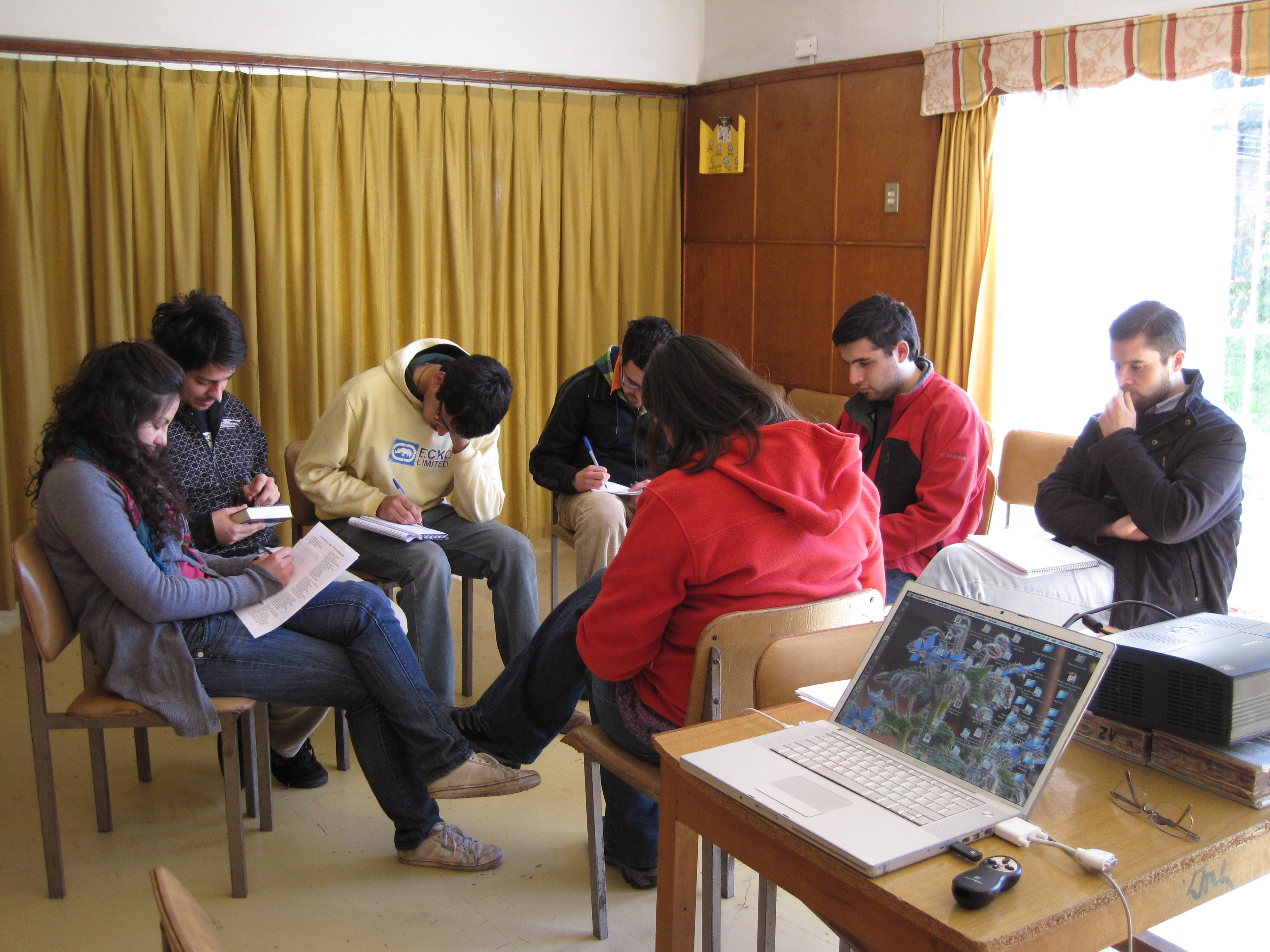 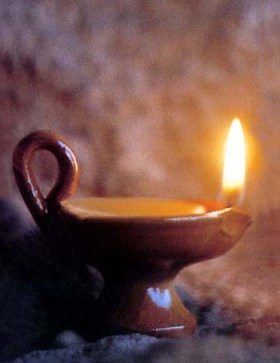 Propomos três caminhos de conversão pastoral para encontrar e celebrar uma liturgia para  a Igreja  o mundo de hoje:
I. Para uma liturgia “encontro” com Jesus Cristo vivo
II. Para uma liturgia comunitária
   e fraterna
III. Para uma liturgia significativa.
I. PARA UMA LITURGIA “ENCONTRO” COM JESUS CRISTO VIVO
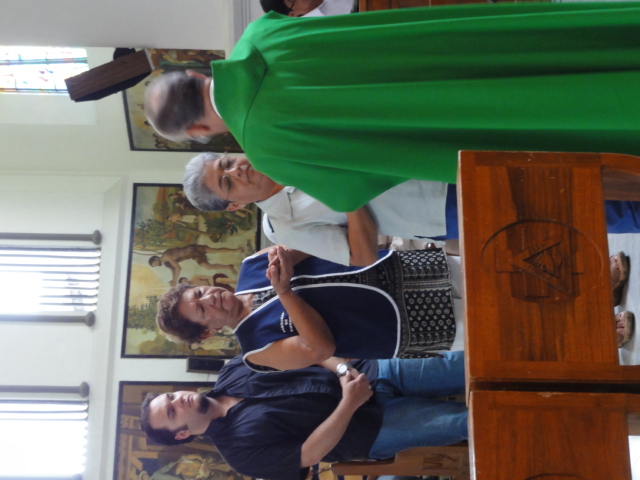 A Eucaristia é lugar de encontro privilegiado com Cristo: com Deus e com os irmãos. 
	Vivê-lo comporta três tarefas principais:
Encontro com Jesus Cristo
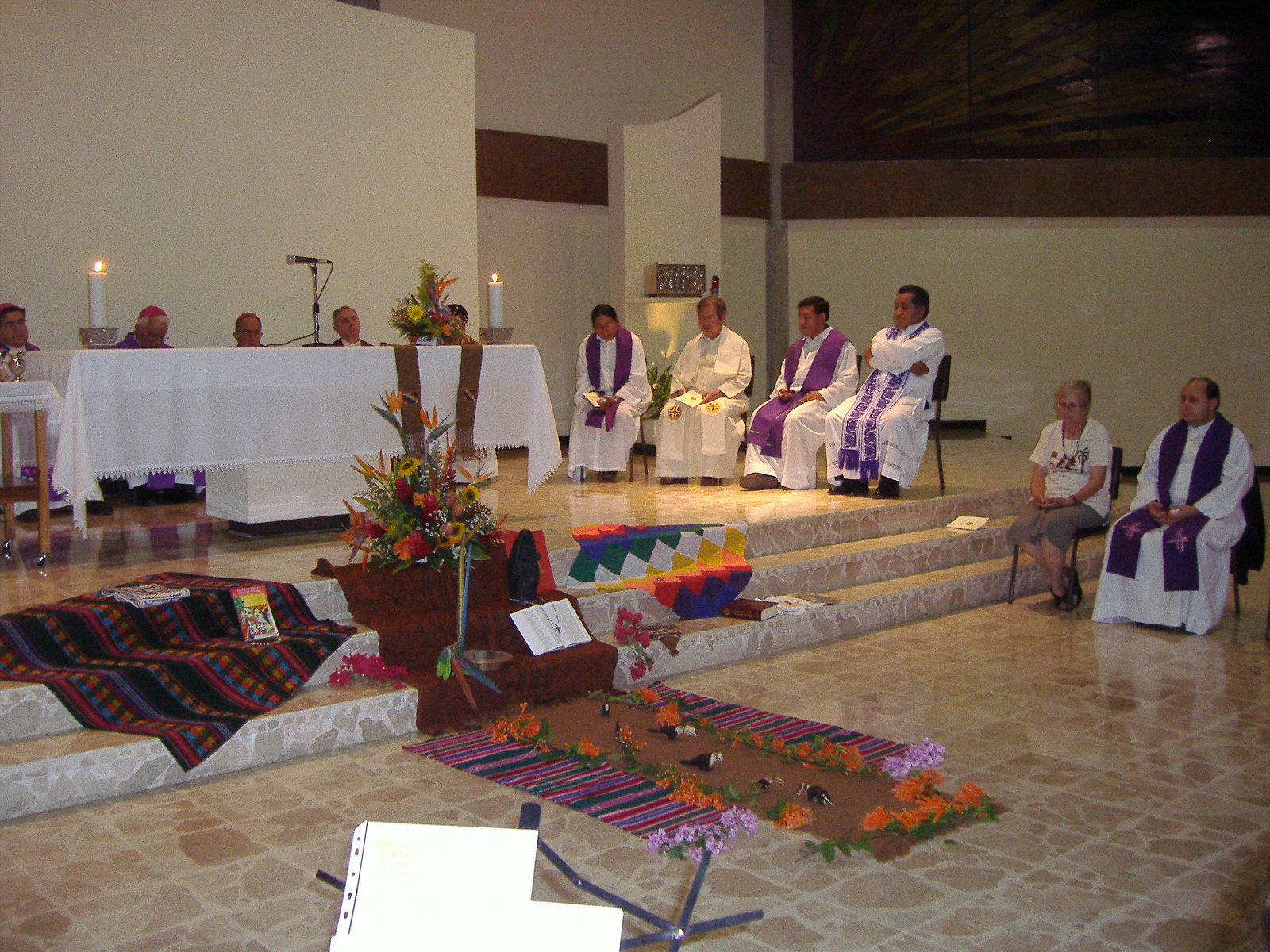 FORMAÇÃO LITÚRGICA
Como cristãos, 
formar a própria fé, 
o sentido de Deus e a dimensão mística da liturgia; 
viver a liturgia conscientes da iniciativa e presença de Deus;formar uma “mente sacramental”.
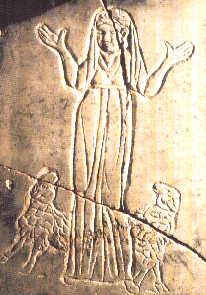 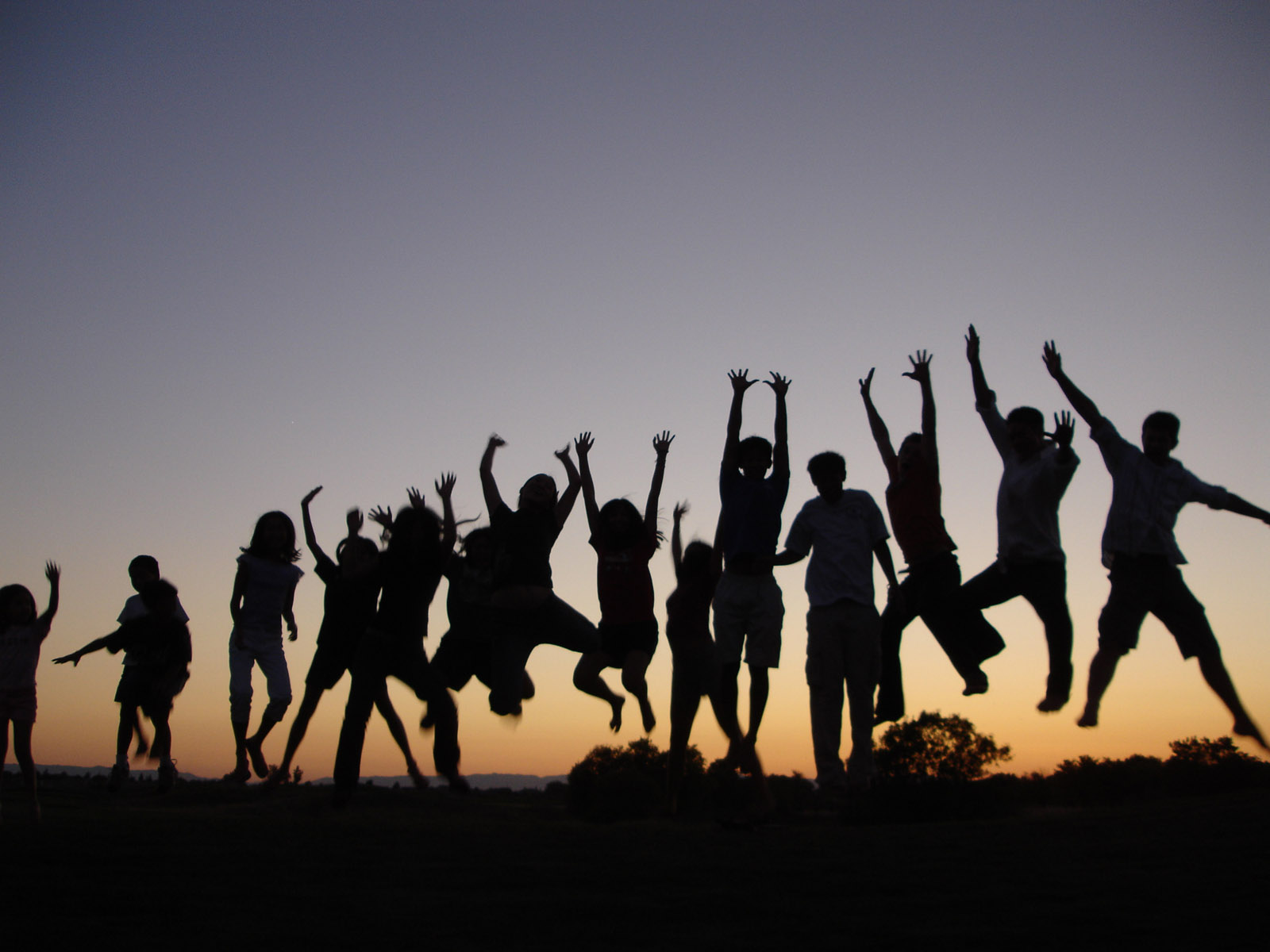 Formação litúrgica
Para celebrar, não basta con-‘sentir’ a liturgia; precisa “vivê-la”. Isto faz parte da formação básica de todo fiel.
A liturgia, “exercício do sacerdócio de Cristo” (cabeça e membros, isto é, a assembleia inteira) é uma experiência de comunicação e diálogo extraordinário com Deus.

A sinergia divino-humana 
da liturgia salva 
sempre a iniciativa de 
     Deus, porém não 
     suprime a do homem.
Formação litúrgica
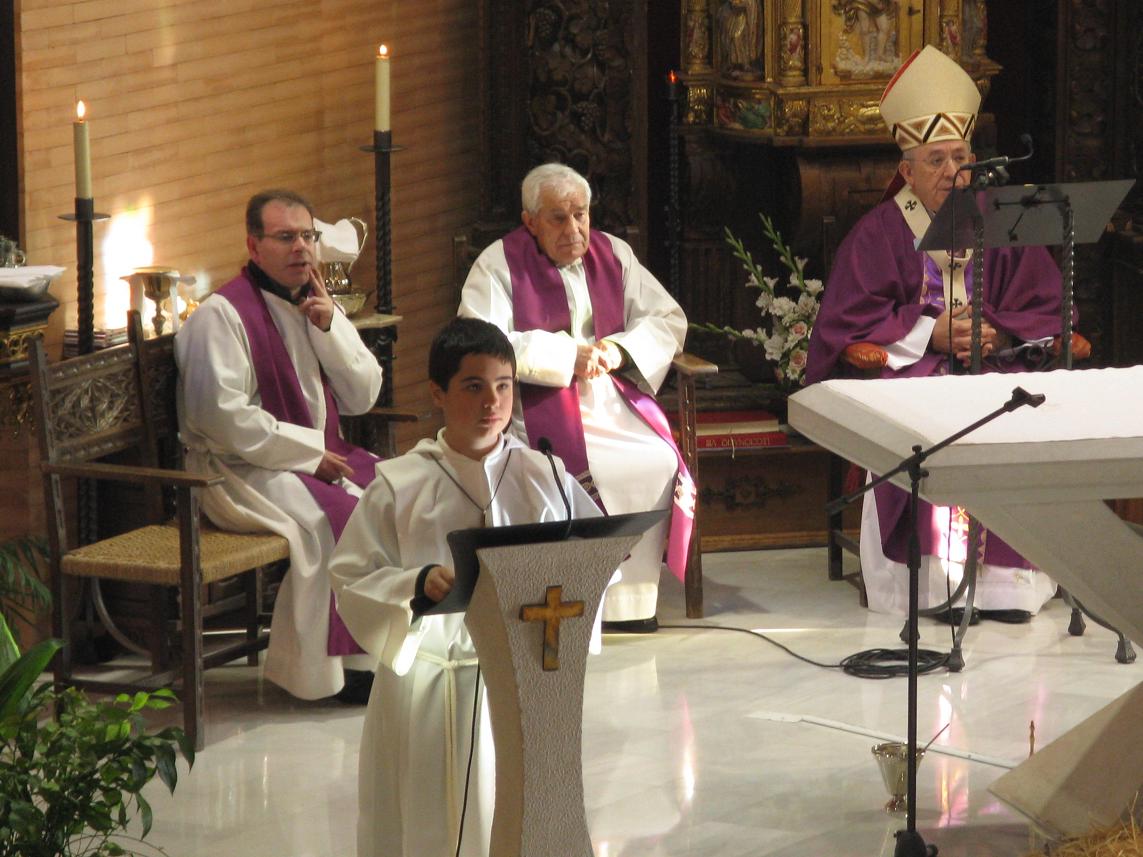 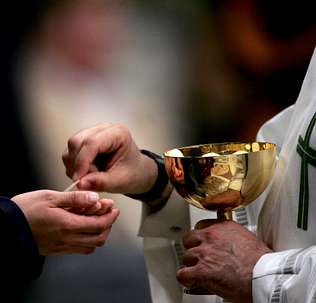 Formação litúrgica
A comunhão eucarística é a ação e o sinal mais profundo da participação e comunicação com o Senhor.
COÊRENCIA LITÚRGICA
Como discípulos, viver a liturgia, especialmente a eucaristia, em plena coerência com a vida inteira.
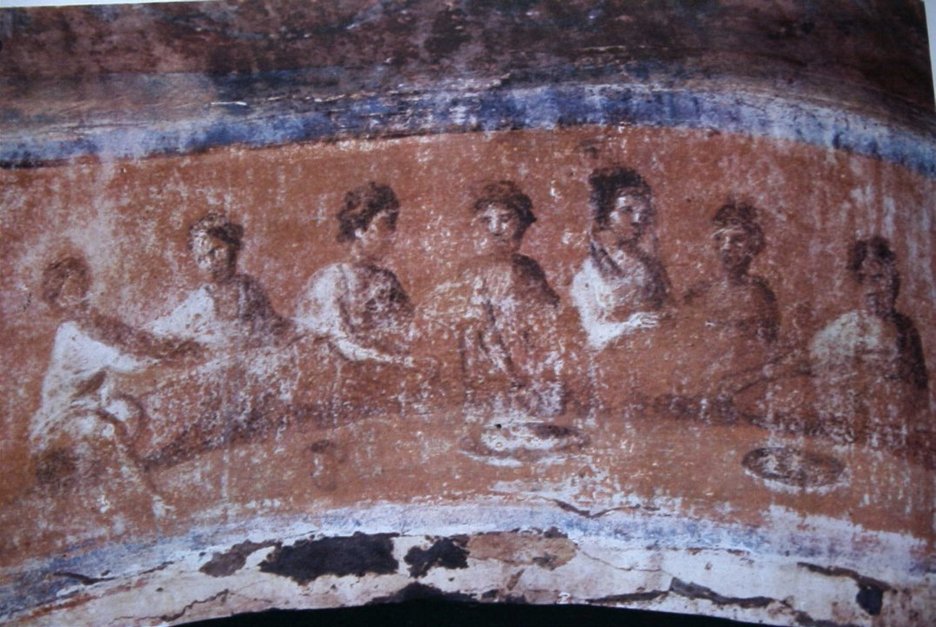 Cume e fonte da vida cristã, a liturgia continua na vida. É a missão! 
Crer, celebrar e viver: estreito vínculo que pede a coerência.
COÊRENCIA LITÚRGICA
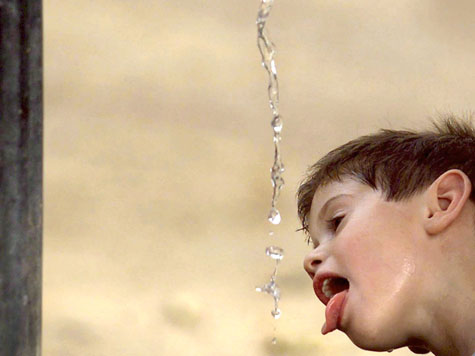 COÊRENCIA LITÚRGICA
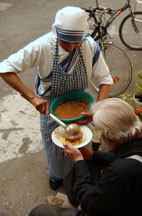 O culto agradável a Deus nunca é um ato meramente privado, sem consequências em nossas relações sociais: ao contrário, exige o testemunho público da própria fé (Sacramentum caritatis 83)
COÊRENCIA LITÚRGICA
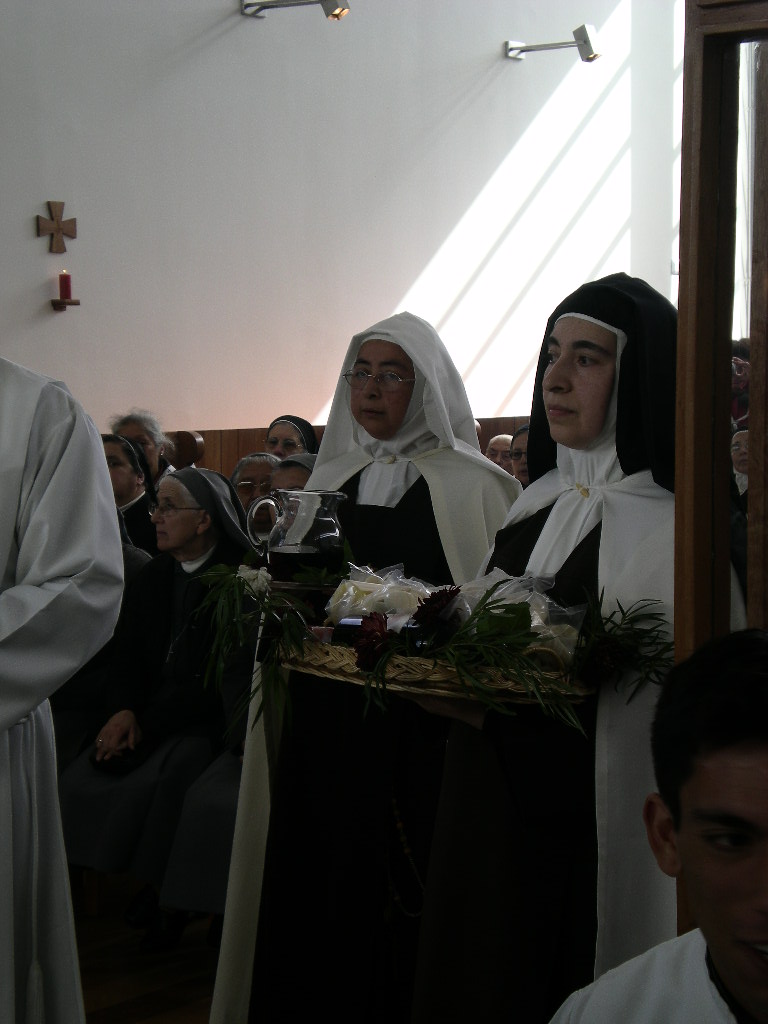 “Se enquanto levas a tua oferta ao altar te lembras que teu irmão tem algo contra ti, deixa a tua oferta diante do altar, vá primeiro a reconciliar-te com teu irmão e depois volta a levar a tua oferta” 
(Mt 5, 23-24).
E, como missionários, testemunhar e conduzir os irmãos até uma vivência da liturgia em que também eles se encontrem com Cristo vivo.
LITURGIA, VOCAÇÃO E MISSÃO
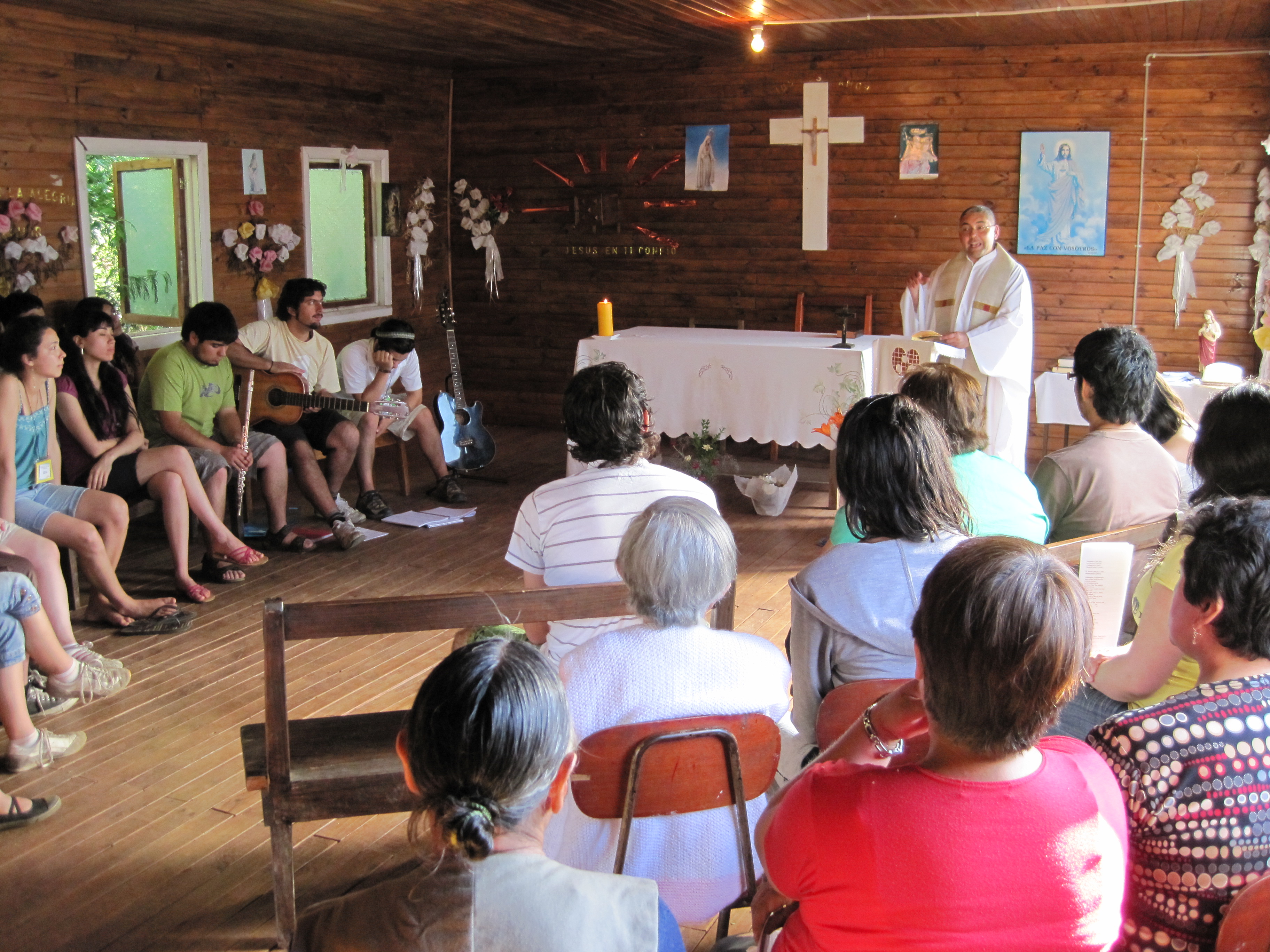 LITURGIA, VOCAÇÃO E MISSÃO
O amor vivido na liturgia não é “algo”, nem é para conservá-lo; é “Alguém” e é para anunciá-lo.
 Diz o Papa Bento: “Não podemos guardar para nós o amor que celebramos no Sacramento” 
(Sacramentum caritatis 84).
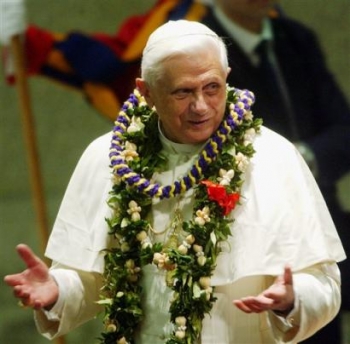 A missão nasce, sobretudo, dos três sacramentos da iniciação cristã: batismo, confirmação e eucaristia.
LITURGIA, VOCAÇÃO E MISSÃO
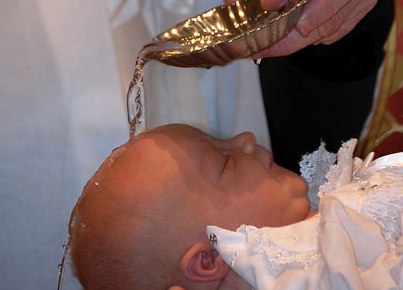 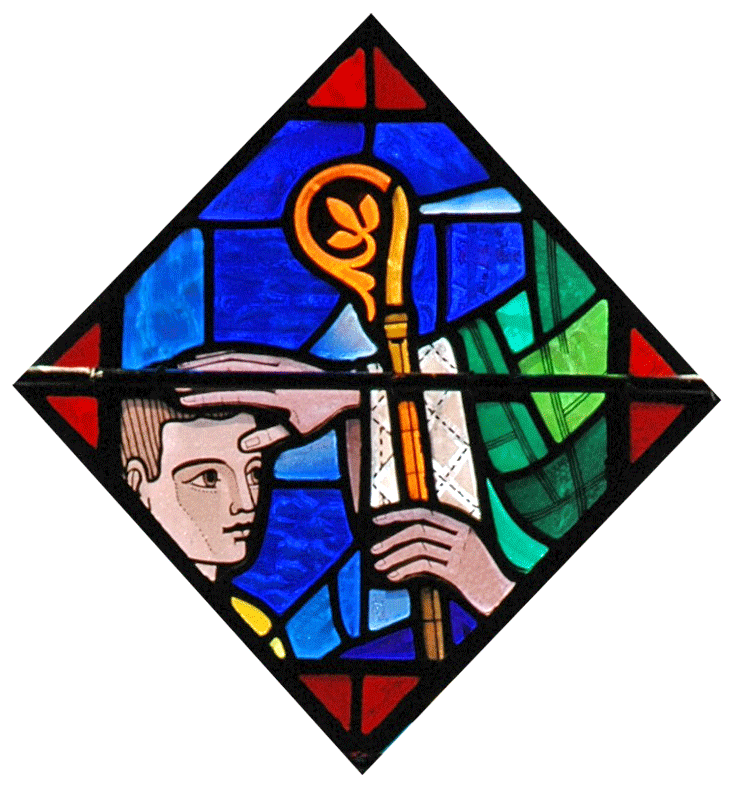 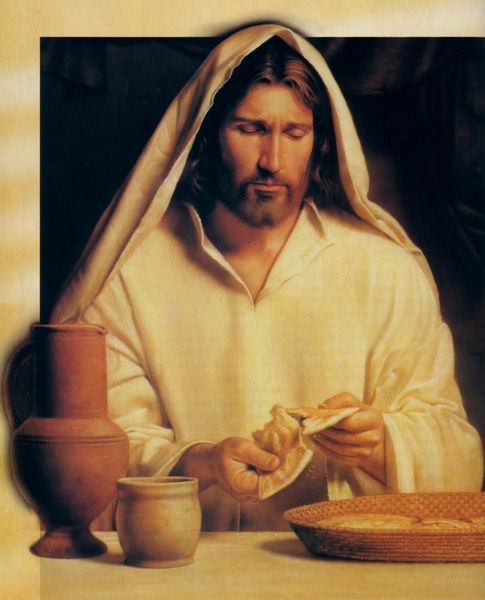 II. PARA UMA LITURGIA COMUNITÁRIA E FRATERNA
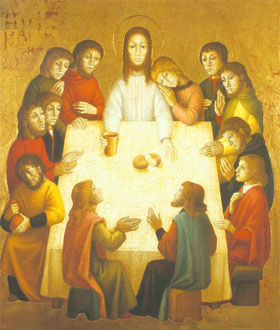 Á
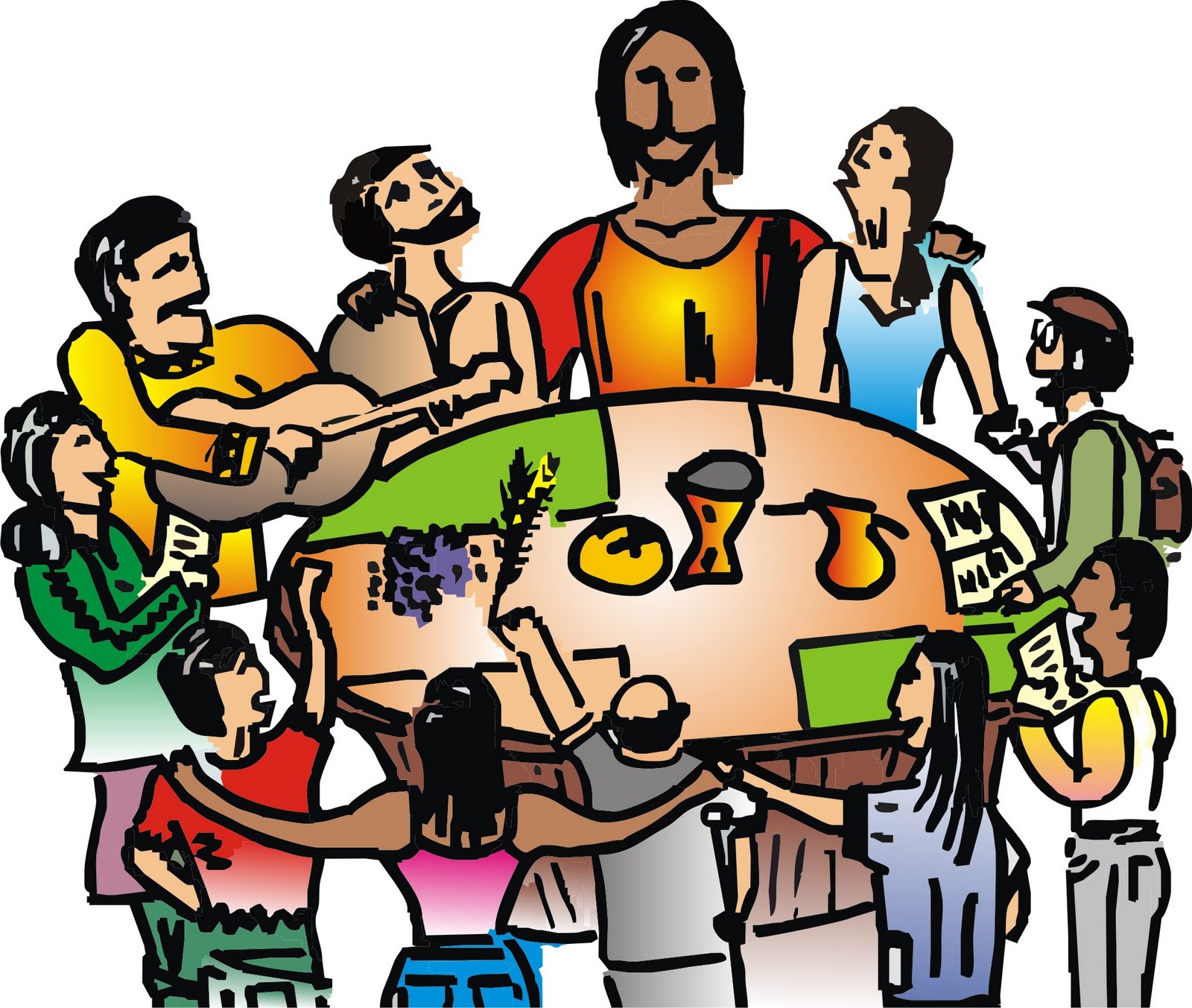 Uma liturgia de comunhão eclesial
A liturgia é da Igreja, não de um grupo ou comunidade, nem de uma pessoa.
A experiência fundamental de ser Igreja se dá na liturgia: ekklesía.
Uma liturgia de comunhão eclesial
Que ninguém se torne dono da liturgia celebrando-a “segundo o seu desejo”.
Que se respeite a unidade substancial:  os rituais.
Uma liturgia de comunhão eclesial
A liturgia de comunhão eclesial não significa uniformidade.
A comunhão é um sinal de que, como tal, deve materializar-se no ritual.
UMA LITURGIA PARTICPATIVA
Participatio actuosa  = participação ativa, consciente e frutuosa: chave da reforma conciliar.
É interior, como expres-são da fé e adesão a Cristo de cada fiel;
UMA LITURGIA PARTICPATIVA
E é exterior, por que se expressa por meio da corporalidade: voz (falada e canto), gestos, movimentos, papéis e ministérios.
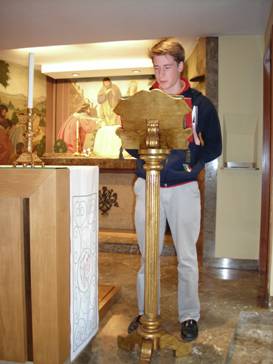 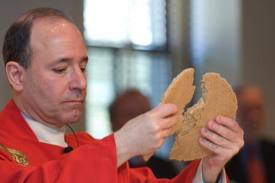 Uma liturgia fraterna
A liturgia é escola de vida fraterna.
A Eucaristia é o sacramento da caridade.
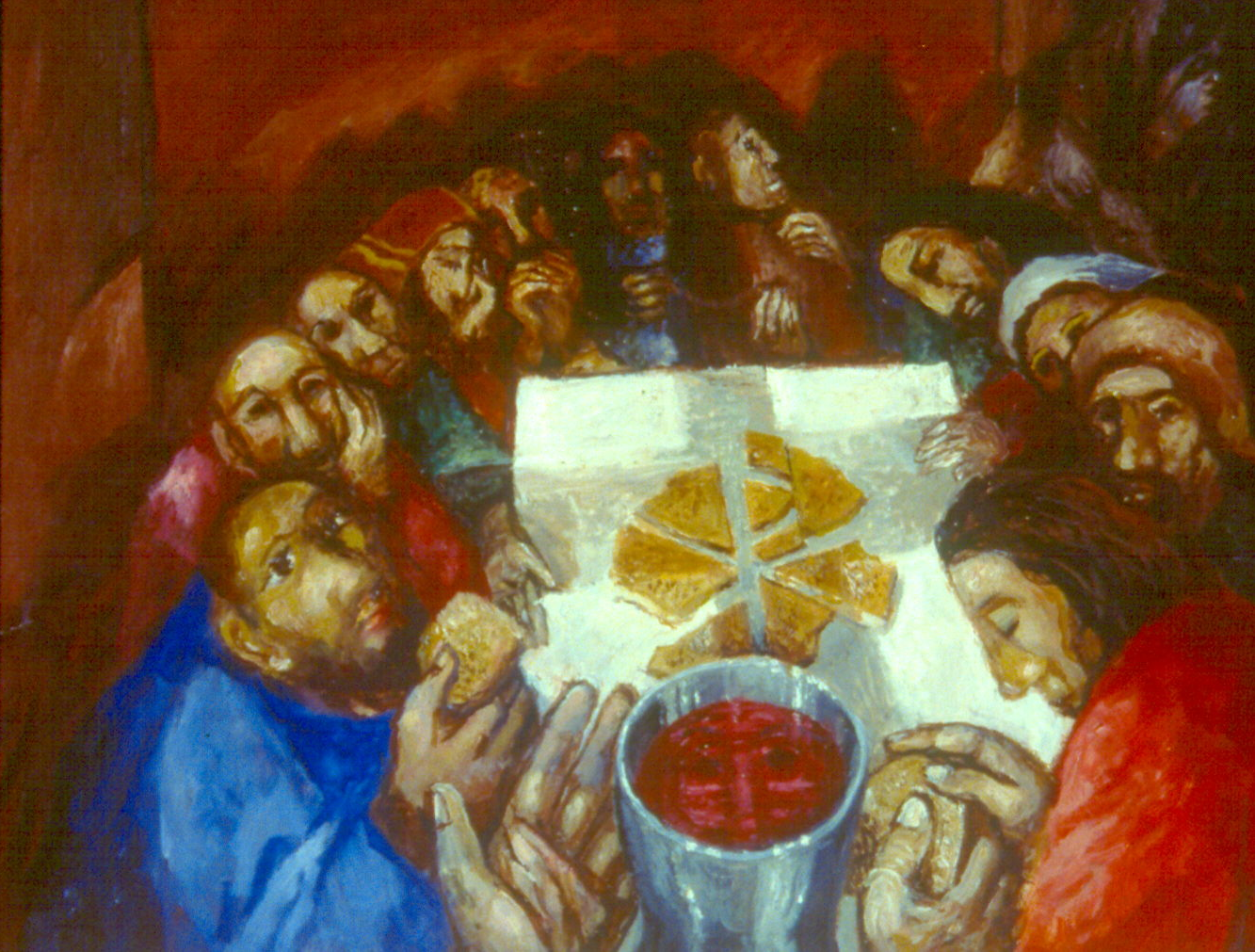 Uma liturgia fraterna
A liturgia é expressão da comunhão eclesial: não deveria ser transformada num campo de batalha, como, ao invés, acontece em certos ambientes da Igreja.
Uma liturgia que impulsione a construir um mundo de irmãos
Que sejamos pão para os pobres e necessi-tados do mundo: isso ensina o Senhor.

Que a comunhão intra-litúrgica alimente o trabalho pela paz e fraternidade no mundo.
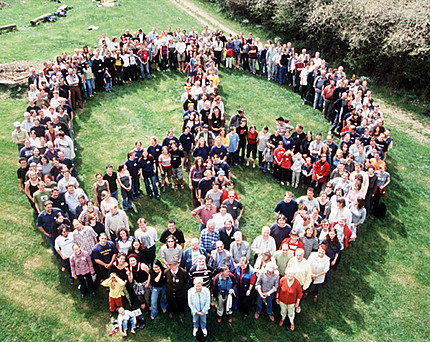 Uma liturgia que impulsione a construir um mundo de irmãos
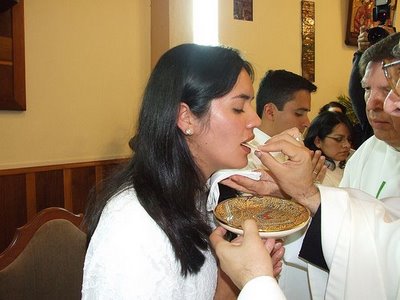 “Misericórdia quero, não sacrifícios” (Os 6,6)
O culto não pode contradizer o projeto de Deus: a Civilização do Amor, o Reino...
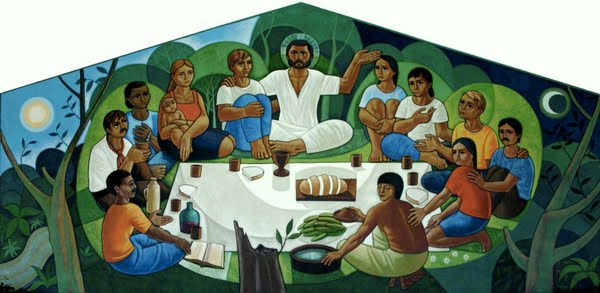 III. PARA UMA LITURGIA SIGNIFICATIVA
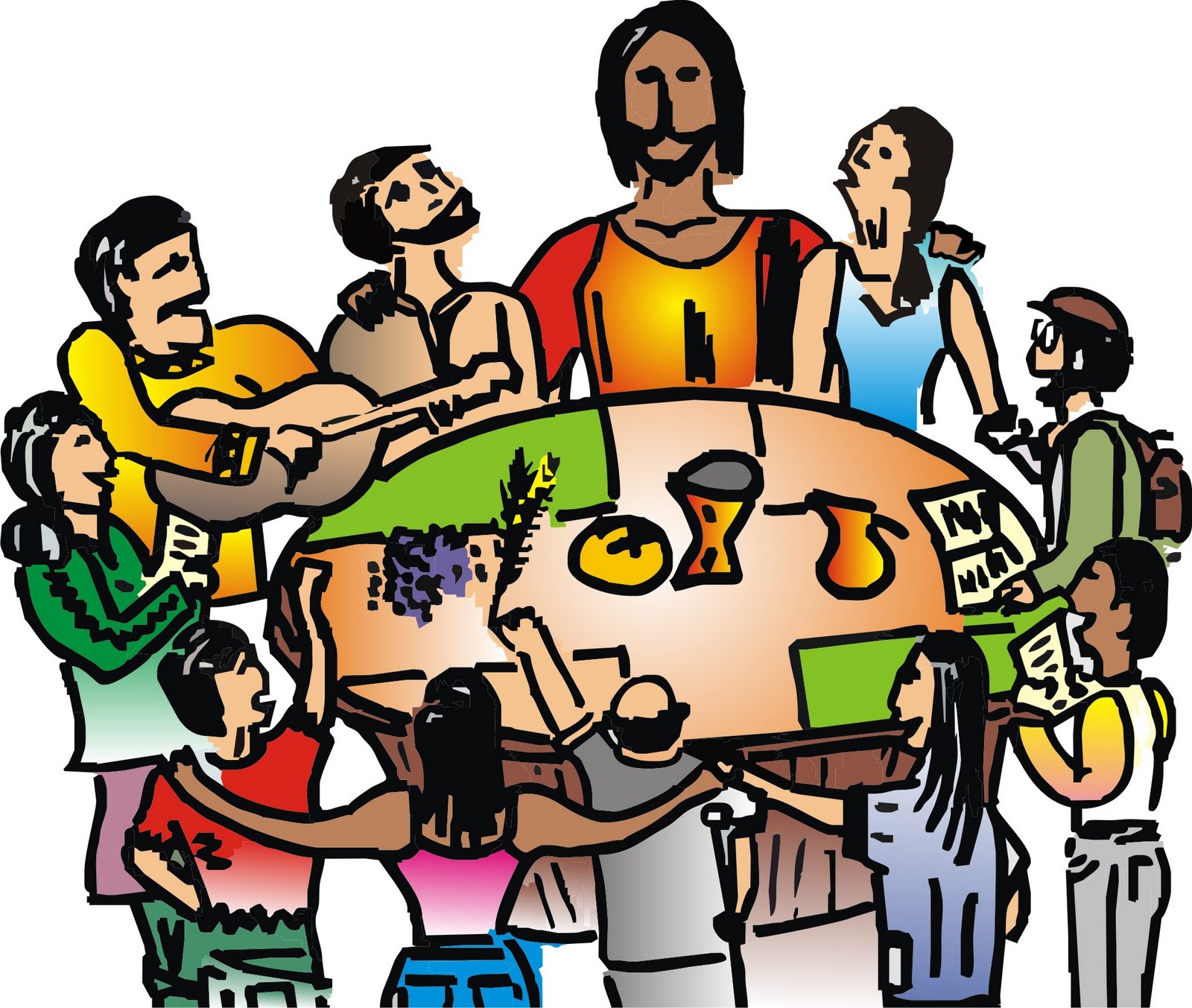 Uma liturgia significativa
Um primeiro sentido desta expressão se relaciona com a ritualidade, com a ars celebrandi: que os sinais signifiquem, que não sejam in – significantes, mas significativos.
Uma liturgia significativa
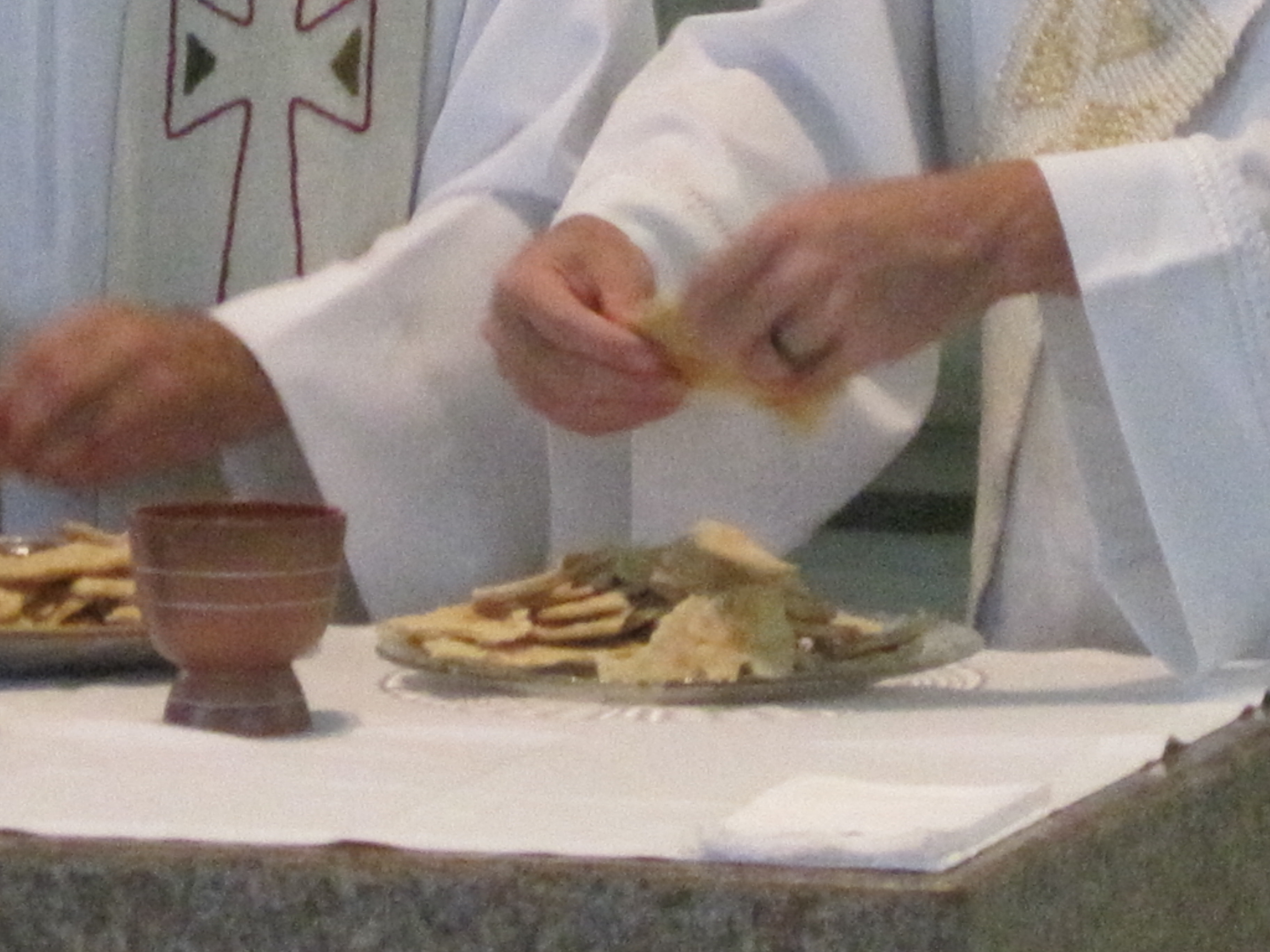 Importa a verdade dos sinais.
A verdade das horas de oração,
As unções.... significativas,
O sinal da paz... de verdade;
As expressões ... de festa...
Uma liturgia significativa
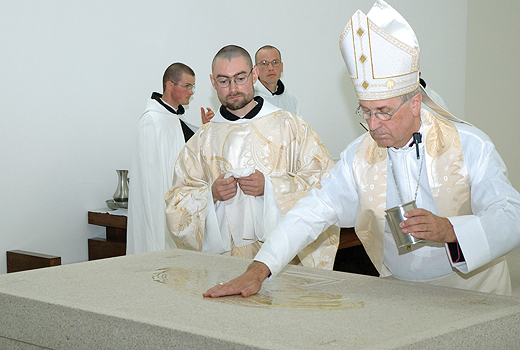 Uma segunda dimensão é: a liturgia seja significativa  na vida de quem a celebra:
Lugar que ocupa em sua vida
Consciência e formação com que a celebra
Qualidade de sua participação.
Uma liturgia significativa
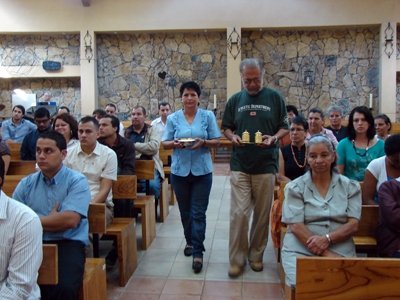 Uma liturgia inculturada
Todo ritual adquire vida só quando se celebra numa comunidade concreta: aí já começa sua inculturação.
Uma liturgia inculturada
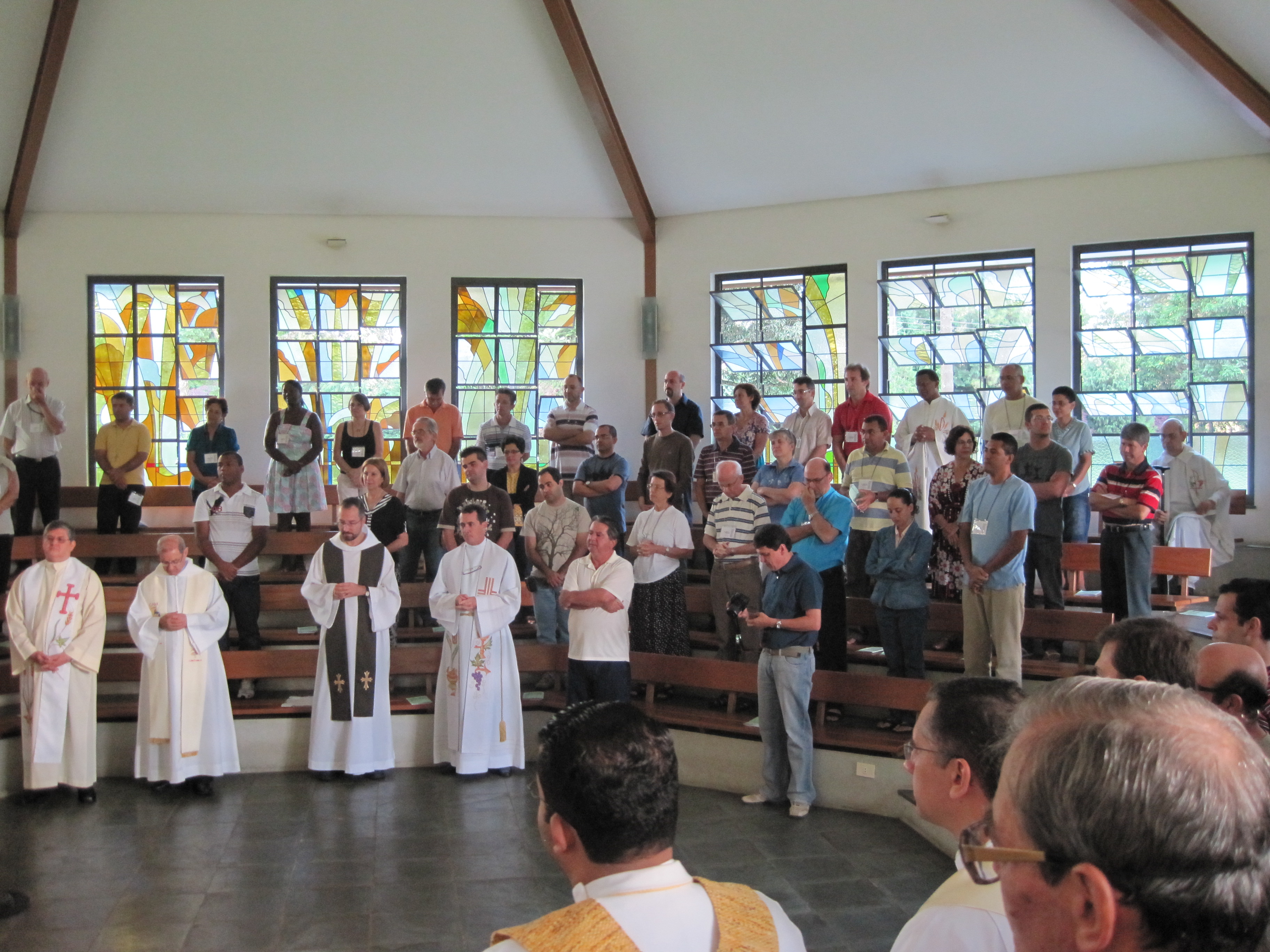 A inculturação é um processo permanente, lento e complexo. Não resiste a simplificações….
…porém, também não pode ser ignorado, sobretudo num mundo plural e em mudança como o nosso.
Uma liturgia inculturada
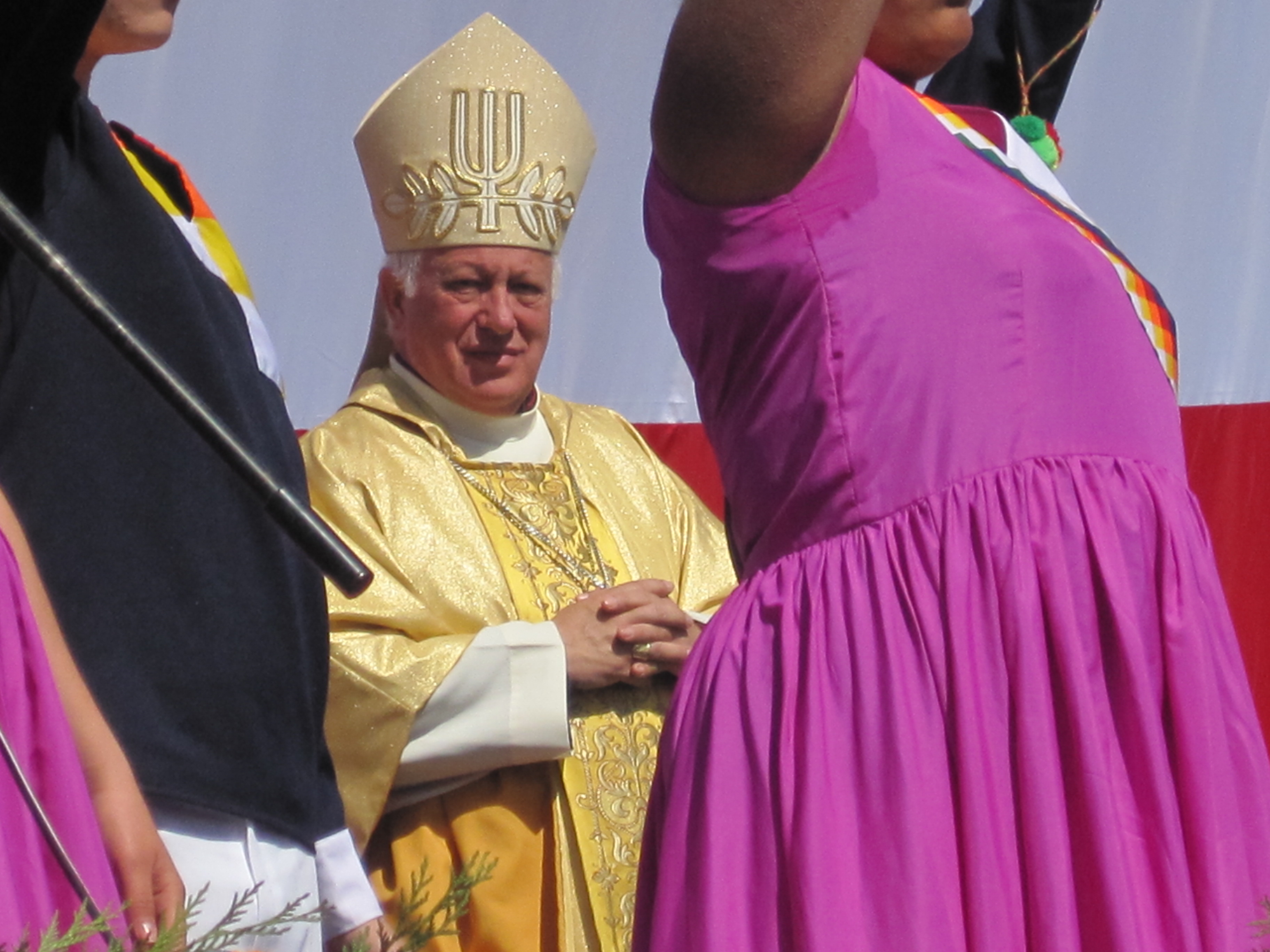 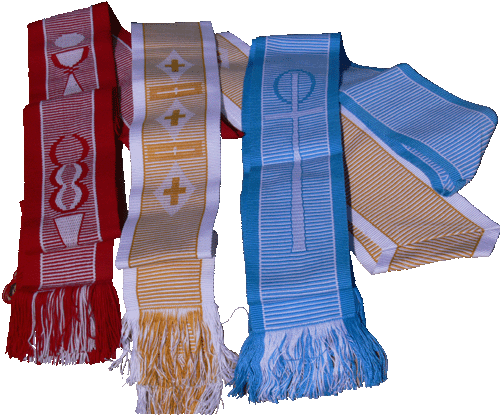 A inculturação  é uma das dimensões mais importantes e, às vezes, mais complexas da liturgia. Porém, quando se alcança, pode dar muitos bons frutos.
Uma liturgia inculturada
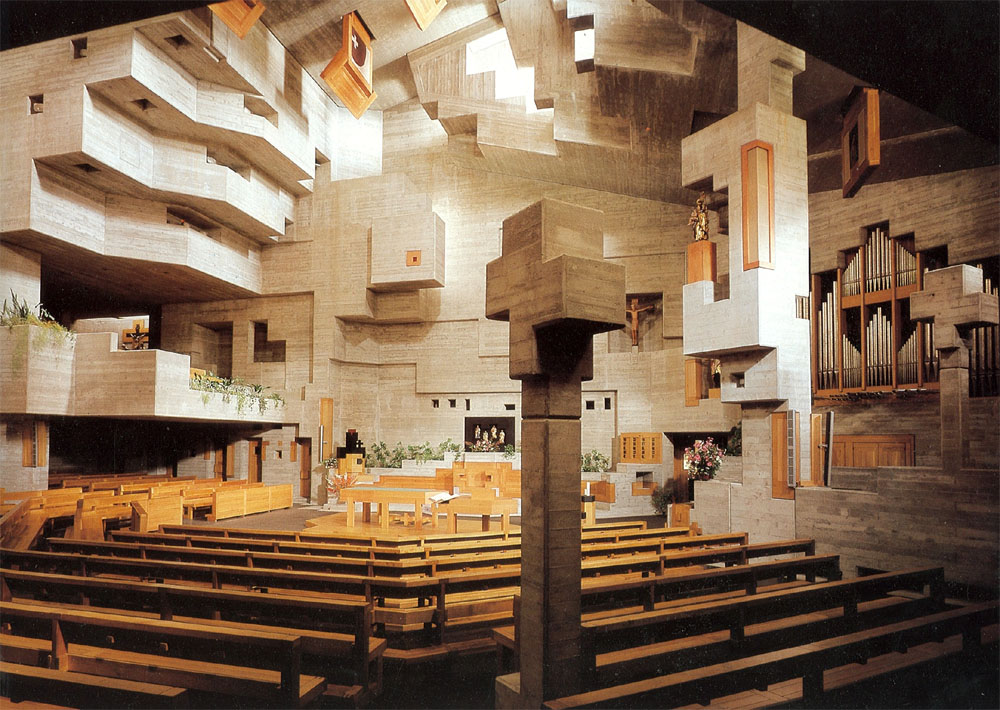 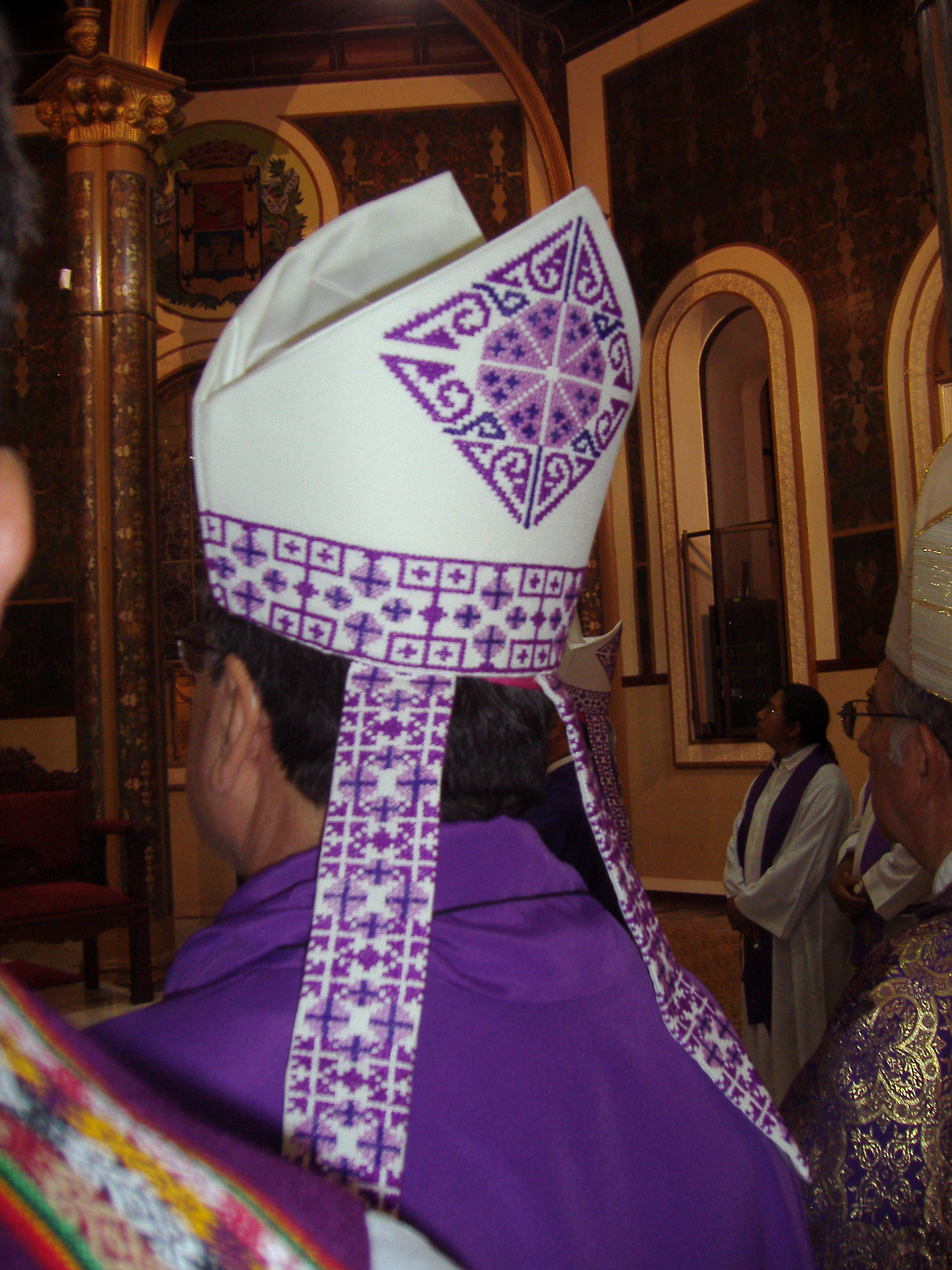 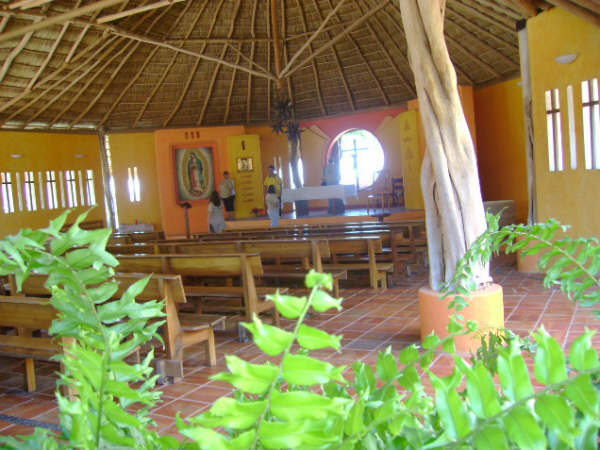 A importância da catequese mistagógica
Interpretação dos ritos à luz dos acontecimentos salvíficos, segundo a Tradição viva da Igreja.
A importância da catequese mistagógica
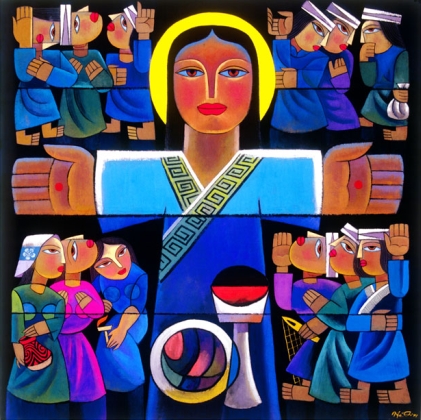 Introduzir  no significado dos sinais contidos nos ritos.
A importância da catequese mistagógica
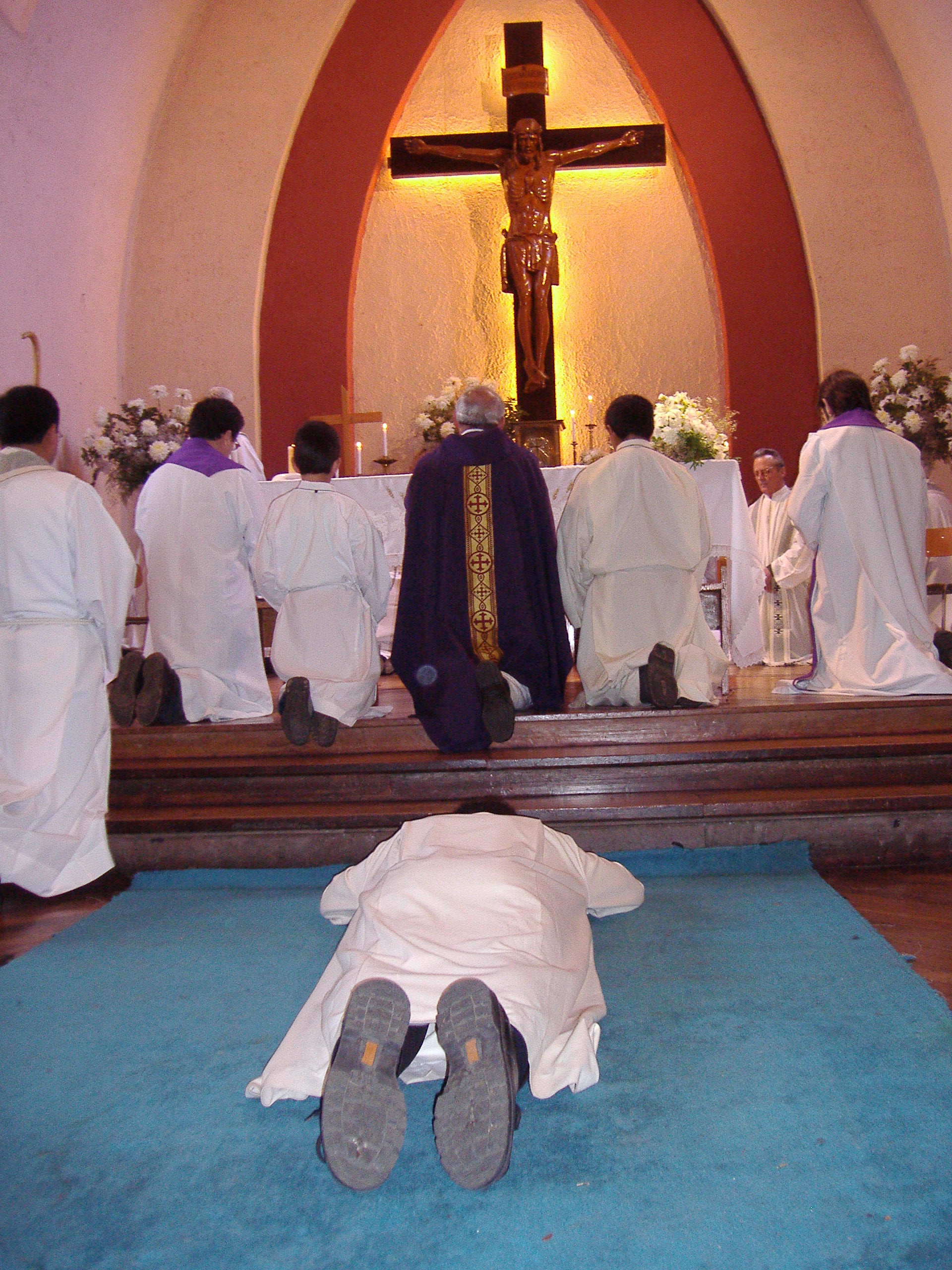 Ensinar o significado dos ritos em relação com a vida cristã em todas suas facetas.
A importância da catequese mistagógica
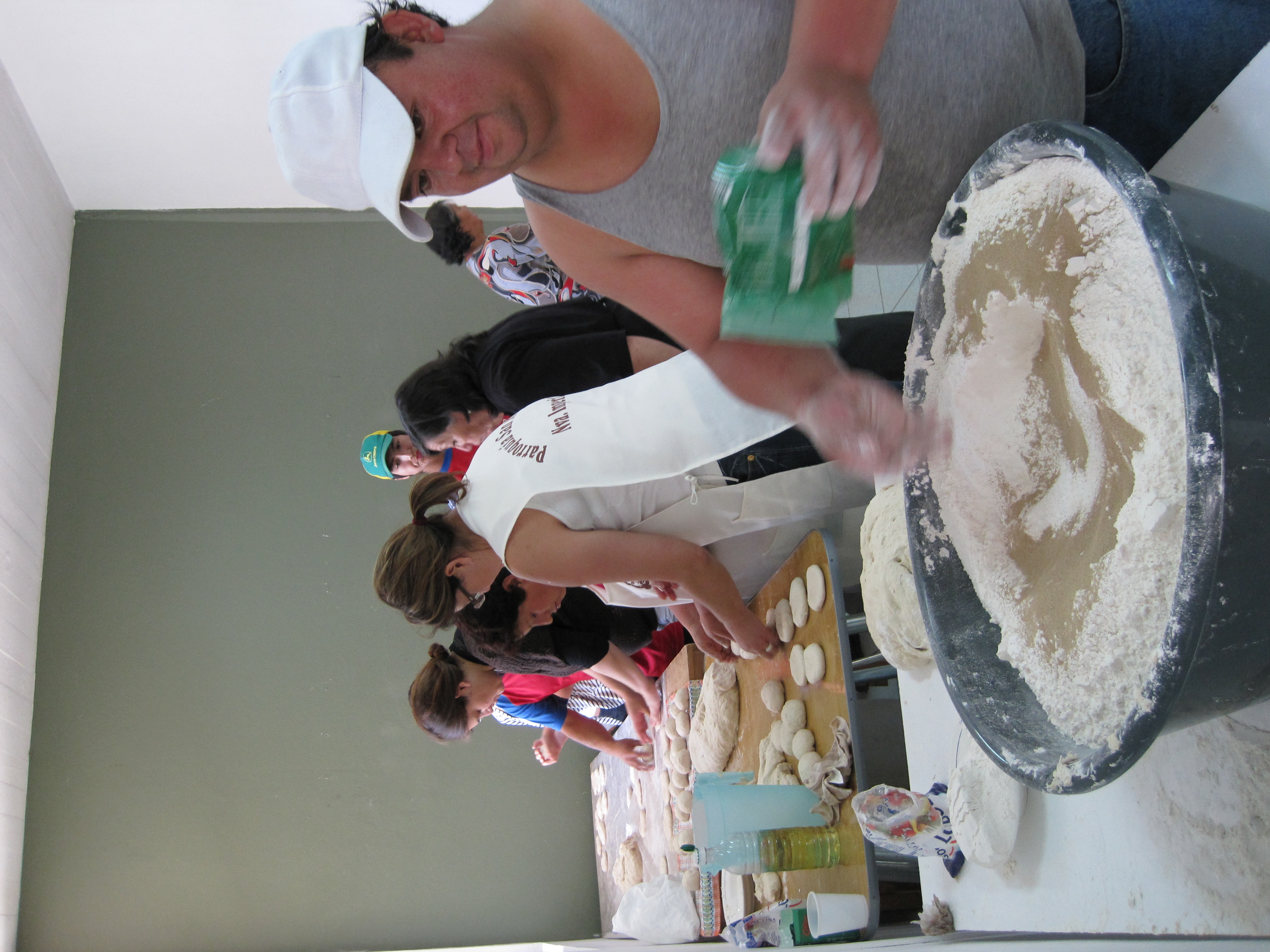 A importância da catequese mistagógica
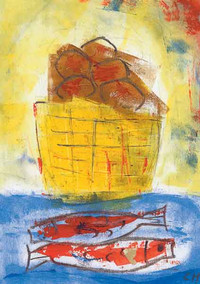 “A vida cristã é um caminho contínuo de crescimento: somos chamados a nos deixar formar com alegria e em comunhão” (DD 62)
“Abandonemos as controvérsias para ouvirmos juntos o que o Espírito diz à Igreja, guardemos a comunhão, continuemos a nos maravilhar com a beleza da Liturgia.
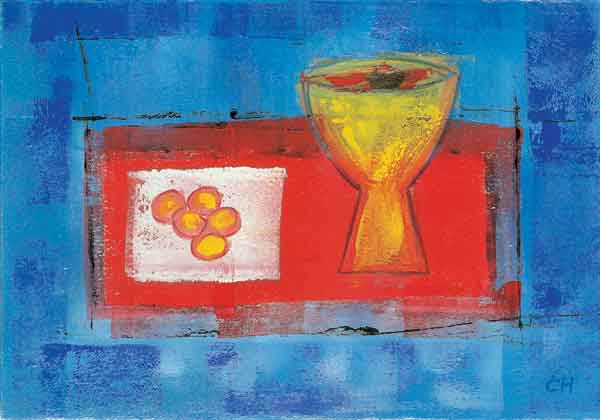 A Páscoa dos foi dada, deixemo-nos envolver pelo desejo que o Senhor continua a ter de poder comê-la conosco. Sob o olhar de Maria, Mãe da Igreja” (DD 65, conclusão)
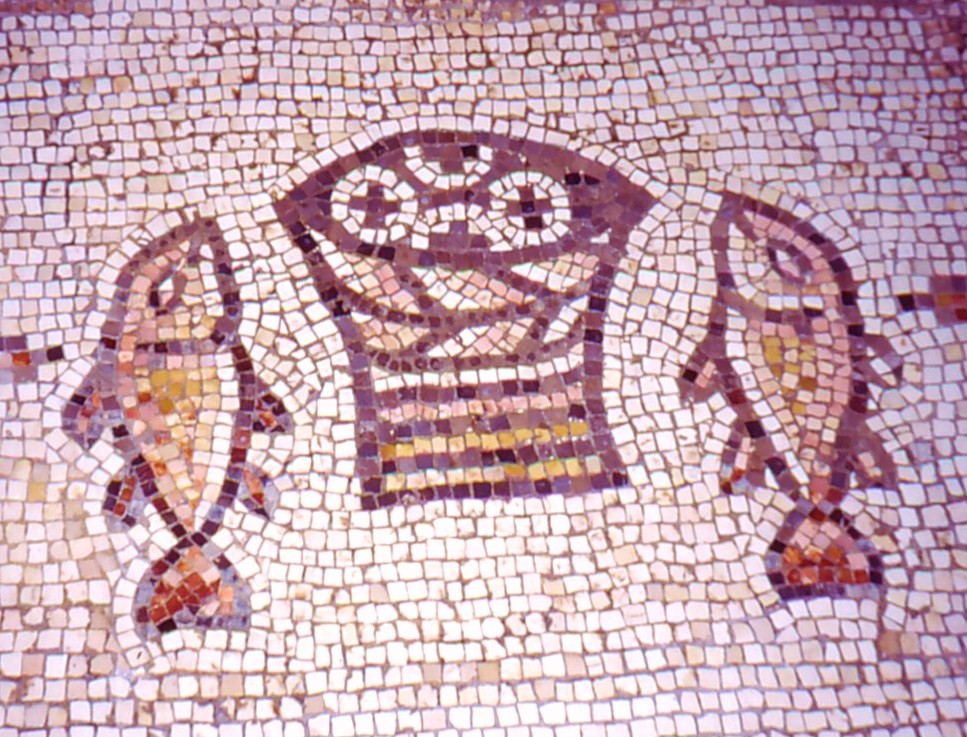